Использование ИКТ 
в преподавании 
химии
Методические разработки учителя химии 
ГБОУ СОШ №368 «Лосиный остров»
 Нагайцевой Юлии Николаевны
Москва, 2012
Современный урок
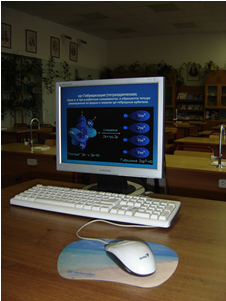 Компетентностный подход
Информационно-коммуникационные технологии
Инновационные технологии
С помощью ИКТ ребёнок учится
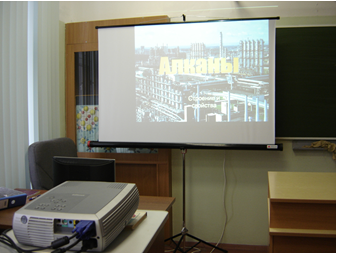 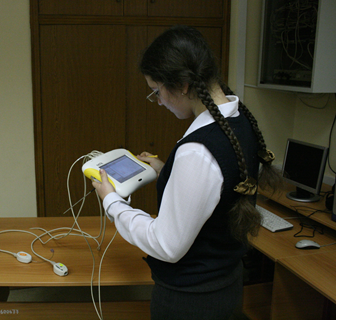 При использовании ИКТ:
Подготовка к уроку

 создавать компьютерные модели конспекта урока, темы, курса в целом; 
• максимально целесообразно располагать материал;
 • обеспечивать основной материал дополнительной информацией; 
• подбирать и систематизировать материал с учетом особенностей класса и отдельных учащихся.
При  проведении уроков

• экономить время; • красочно оформлять материал; • повышать эмоциональную, эстетическую, научную убедительность преподавания; • оптимизировать процесс усвоения знаний, воздействуя на различные анализаторы; • индивидуализировать обучение; • концентрировать внимание на важнейшей проблеме урока; • в любой момент возвращаться к уже знакомому материалу; • самостоятельно использовать учебный материал обучающимися.
Основные варианты использования ИКТ на уроках химии
мультимедийные презентации;
 просмотр видеозаписи урока или его фрагмента с диска или в Интернете;
 работа с компьютерными тренажерами;
 поиск информации непосредственно в сети.
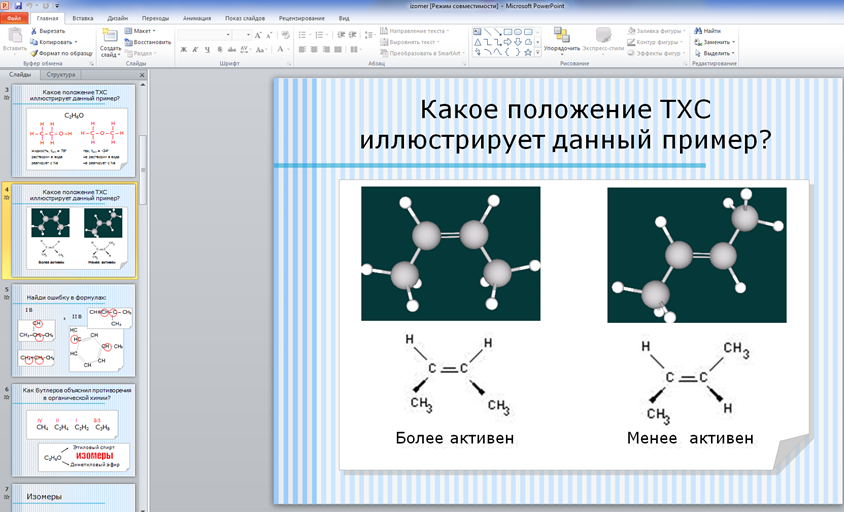 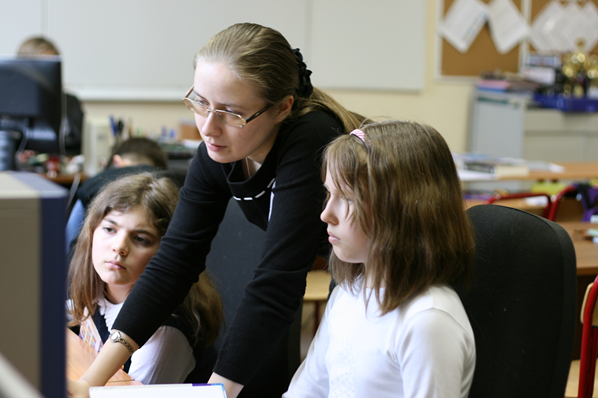 Преимущества урока с компьютерной презентацией
активно используются  одновременно несколько каналов восприятия;

положительные эмоции и повышают степень заинтересованности в изучаемом материале;

возможность принимать активное участие в создании урока.
Кабинет химии
Пакеты прикладных программ (ППП):

Информационно–справочные;

Программы-тренажеры и тестовые системы;

Электронные учебники (ЭУ);

Электронные репетиторы (ЭР).
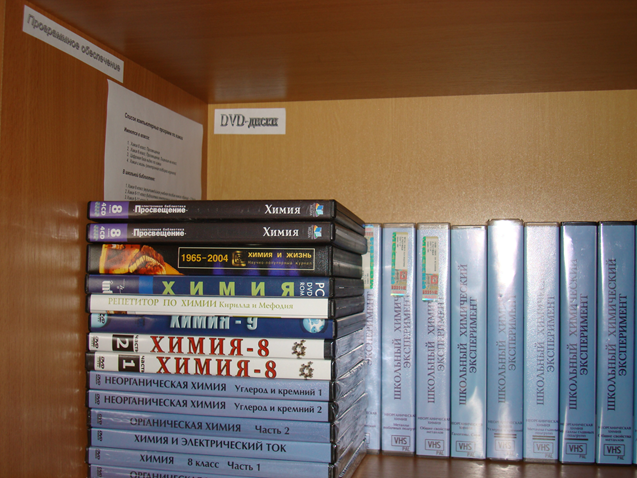 Некоторые Интернет-ресурсы по химии
Некоторые Интернет-ресурсы по химии
Направлениями деятельности учителя  в рамках использования ИКТ в преподавании химии являются:
разработка мультимедийных и интерактивных учебно-методических и дидактических материалов нового поколения;

 перевод в цифровые форматы имеющихся учебно-методических  и дидактических материалов;

 создание Интернет-сайта;

 создание элективных курсов 
  дистанционного обучения.
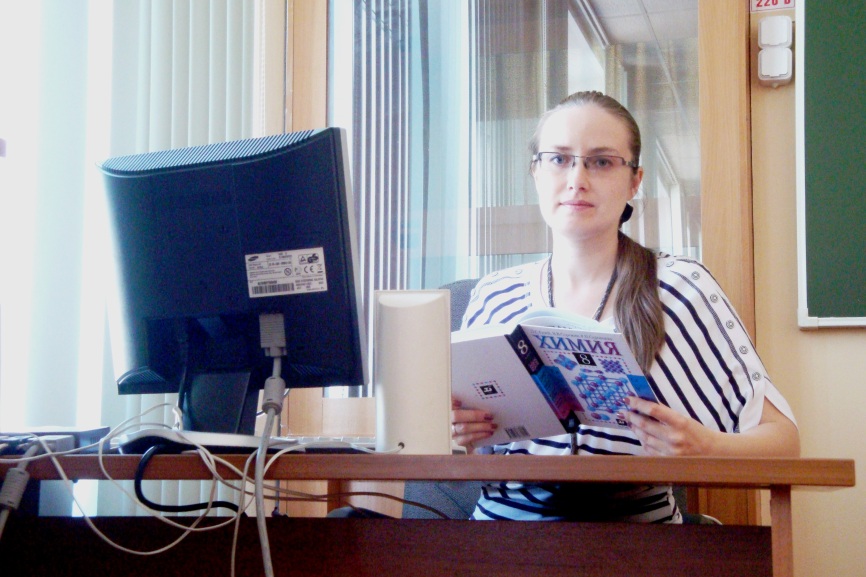